1. Совершенствование образовательного процесса и повышение качества образования в дошкольном учреждении
Add Your Text
Add Your Text
ЗАДАЧИ:
Add Your Text
Add Your Text
Add Your Text
Реализация компетенций Управляющего совета 
МБДОУ ДС №7 «Жар-птица
Цель работы Управляющего совета: всемерная, всесторонняя информационная, правовая, материальная поддержка защита и поддержка прав и интересов дошкольного учреждения
4. Обеспечение информационной открытости деятельности дошкольного учреждения
5. Содействие проведению социально-значимых мероприятий в дошкольном учреждении
2. Привлечение дополнительных ресурсов для обеспечения деятельности и развития дошкольного учреждения
6. Обеспечение безопасных условий организации образовательного процесса
3. Совершенствование материально-технической базы дошкольного учреждения
РАЗВИТИЯ
КОНТРОЛЯ
обеспечения безопасных условий образовательного процесса;
организации питания воспитанников
соблюдение норм и правил охраны труда и техники безопасности;
создание безопасных условий для жизнедеятельности воспитанников в осенне-зимний  и летний период;
профилактика травматизма.
материально- технической базы;
благоустройства помещений и территории;    
совершенствование интерьера игровых помещений.
Реализация компетенций Управляющего совета 
МБДОУ ДС №7 «Жар-птица
АНАЛИЗА
СОГЛАСОВАНИЯ
штатного расписания МБДОУ на 2024-2024 учебный год;
учебного плана, дополнительных образовательных услуг МБДОУ на 2024-2025 учебный год;
публичного доклада за 2024 учебный год;
плана организации летней оздоровительной работы в МБДОУ.
подготовки МБДОУ к новому учебному году;
расходования внебюджетных и бюджетных средств;
выполнения комплексного плана мероприятий по противодействию бытовой коррупции за 2024 год.
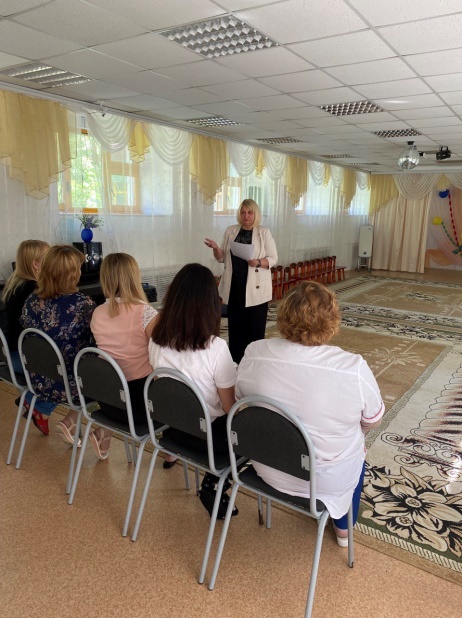 на совместных заседаниях родительского
и Управляющего совета
на общих родительских собраниях
Обеспечение информационной открытости
Управляющего совета
Наиболее значимые вопросы рассматривались:
на общих собраниях трудового коллектива
Заслушивались отчеты председателя Управляющего совета, 
Публичный доклад заведующего по итогам финансового и учебного года
Участие Управляющего совета 
в работе бракеражной комиссии
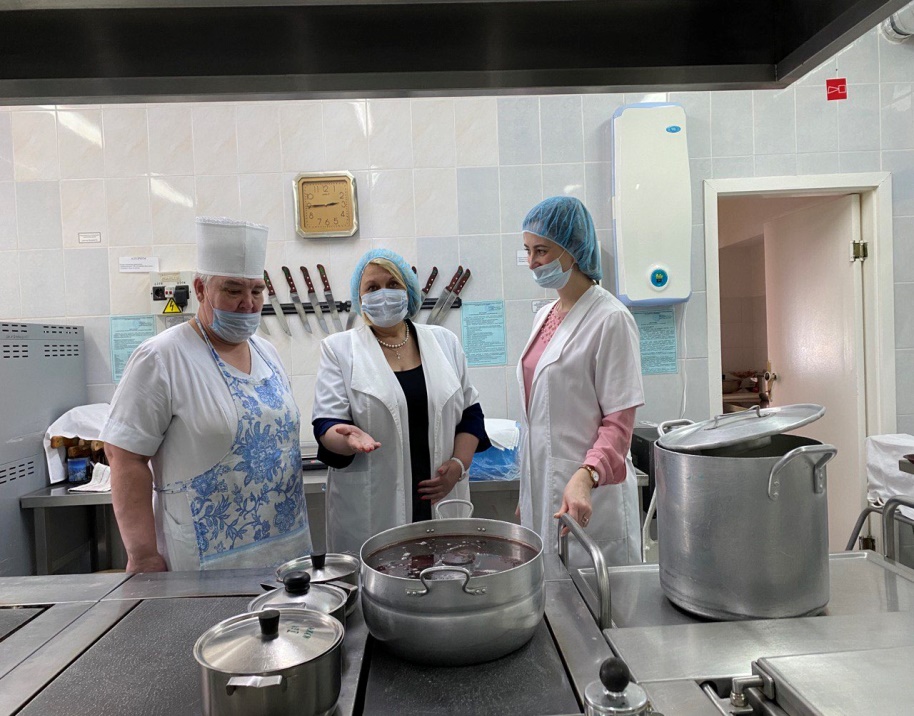 Контроль организации и качества питания воспитанников
Проведение контрольного взвешивания порций, снятие остатков продуктов питания
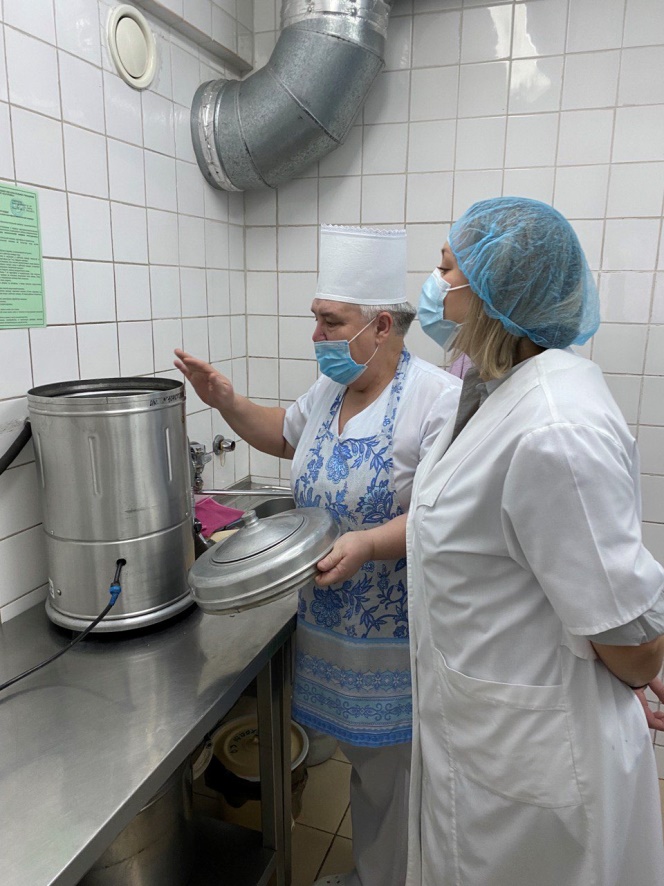 Выполнение санитарных правил на пищеблоке
Проверка  условия хранения продуктов
Оказание помощи в проведении социально-значимых мероприятий
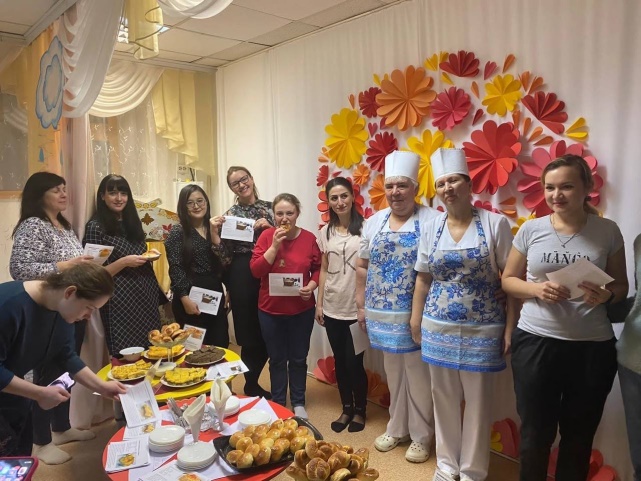 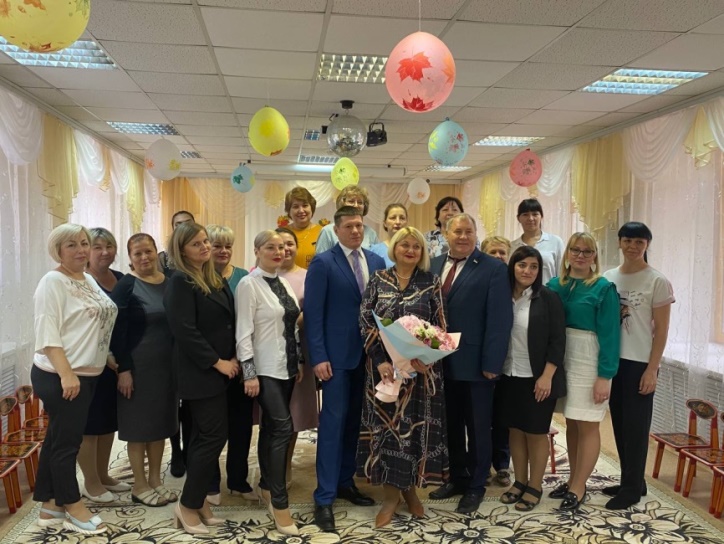 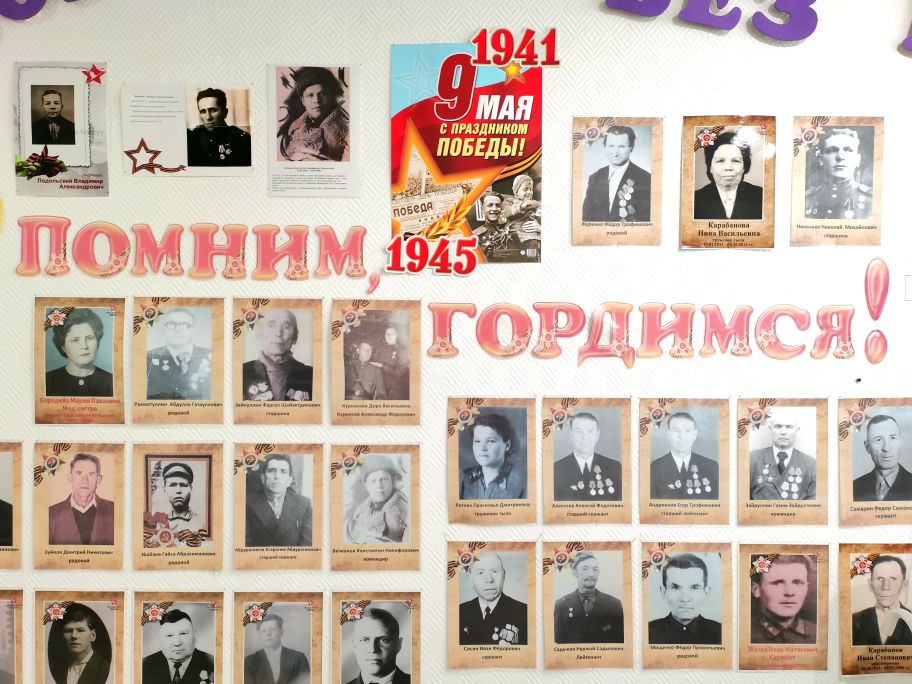 Оформление выставки к Дню Победы
Дегустация блюд для родителей
Праздничное мероприятие к 23 февраля и 8 марта
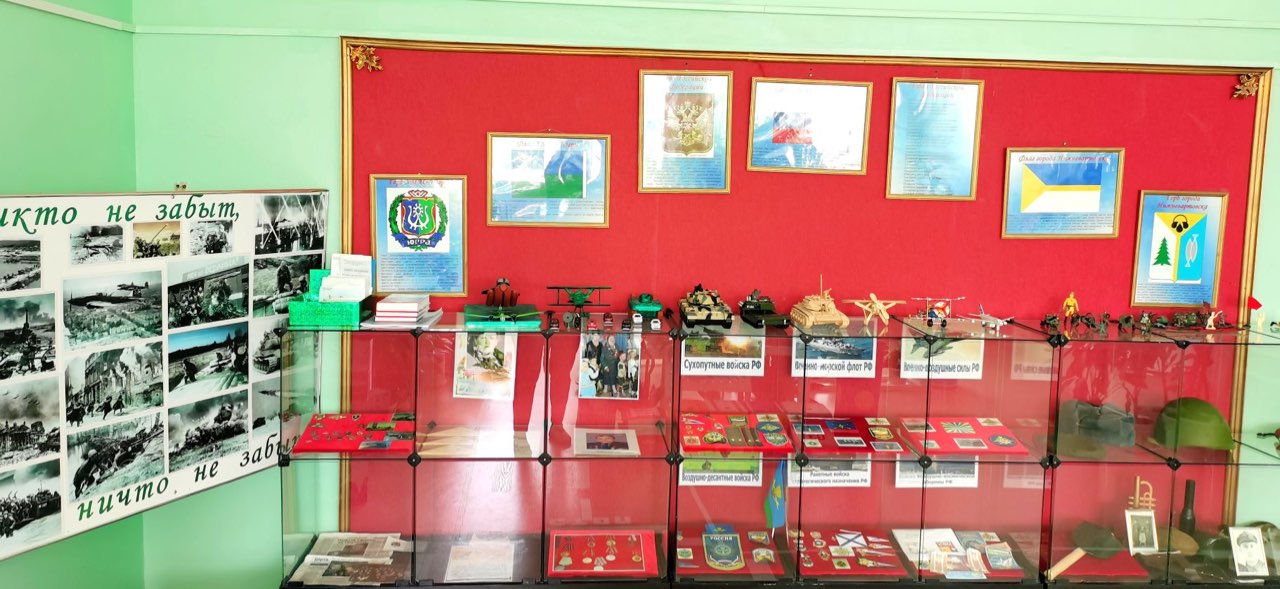 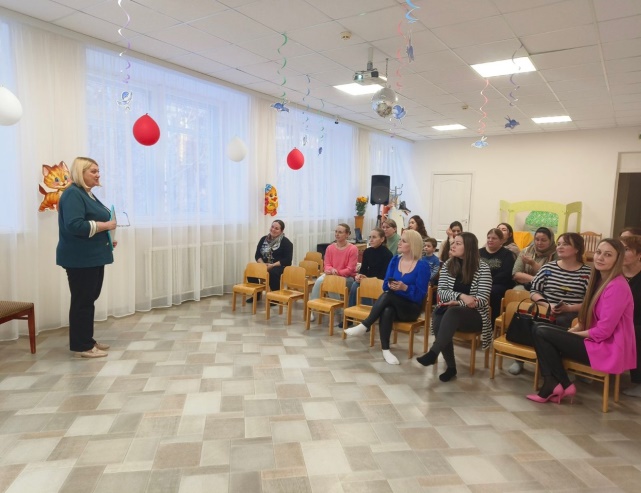 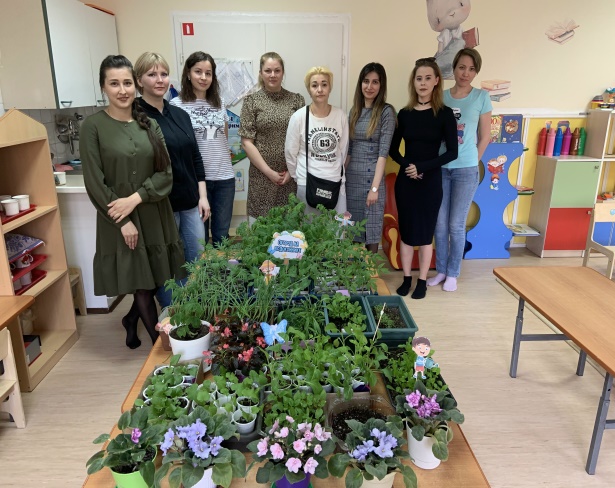 Проведение общих родительских собраний
Реализация проекта «Экосказка»
Оформление мини-музея боевой славы
Обеспечение безопасных условий 
образовательного процесса
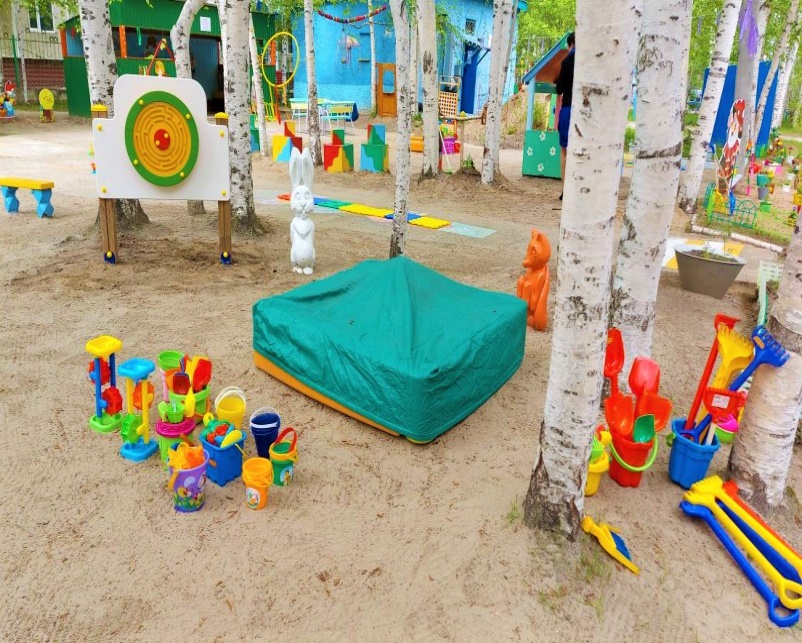 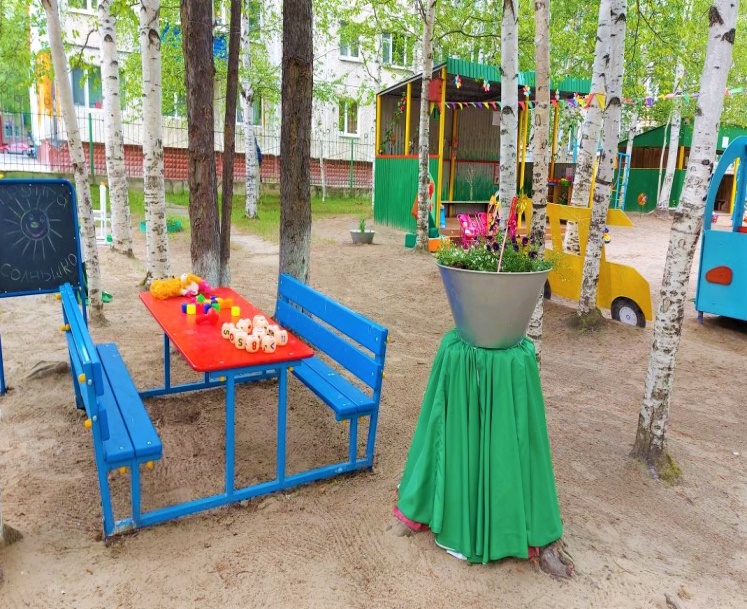 обследование игровых площадок, малых архитектурных форм, спортивных сооружений на спортивной площадке.
создание безопасных условий для жизнедеятельности воспитанников в осенне-зимний  и летний период
профилактика травматизма.
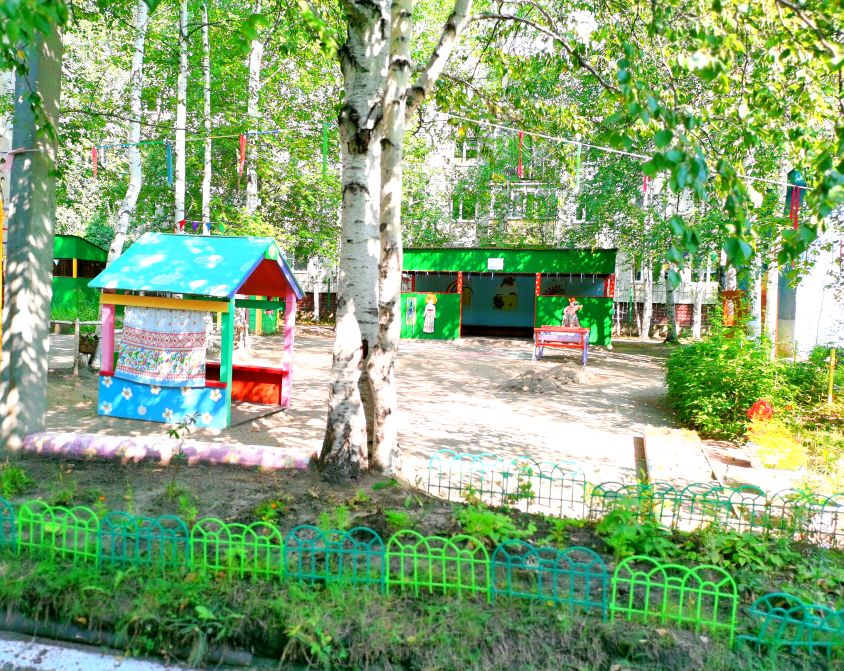 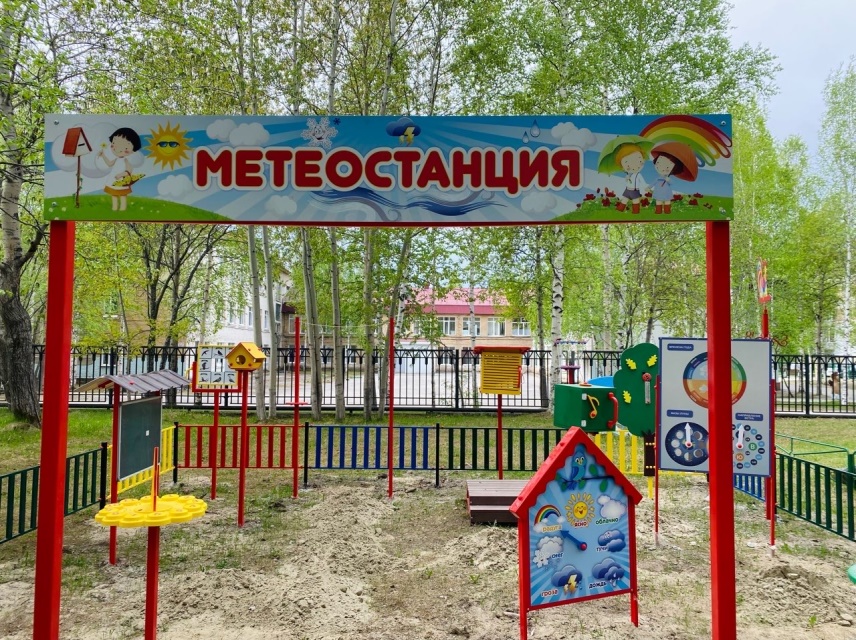 Согласование локальных актов и документов
МБДОУ ДС №7 «Жар-птица
В 2024-2025 году Советом родителей и Управляющим советом 
изучены и согласованы следующие локальные акты и документы:
Образовательная программа дошкольного образования;
Программа летне-оздоровительных мероприятий;
Публичный доклад за 2024 год.
1
План мероприятий по противодействию бытовой коррупции на 2024 год;
Положение об организации пропускного и внутри объектового режима.
2
Положение о порядке поступления и использования денежных средств, полученных от предоставления дополнительных платных образовательных услуг.
3
Положение о работе мобильных группах в выходной день по присмотру и уходу за детьми;
Положение о логопедической помощи.
4
Устав детского общественного объединения «Дружина юных пожарных»;
Положение о дружине юных пожарных.
5
Положение об организации работы по приему граждан, участников образовательного процесса;
Порядок работы с обращениями граждан.
6
Результативность и эффективность работы 
Управляющего совета
ОБЕСПЕЧЕНЫ:
открытый характер управления
Эффективное взаимодействие
участников образовательных
отношений
Развитие 
материально-
технической
базы
Качество 
предоставляемых
услуг
Безопасные 
условия
образовательной
деятельности
Решено более  95% основных задач
Реализовано  более 97% имеющихся полномочий и функций